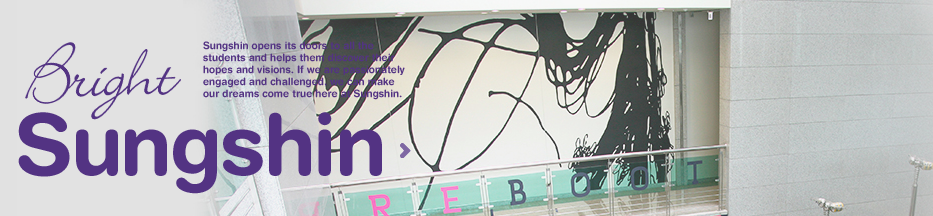 ‘직장에서 글쓰기’
- 이세제  -
2015.11.20
들어가면서
I
뛰기 전에 묻고, 생각하고
‘직장에서 글쓰기’
 적용할 수 있는 1가지!
II
질문에 대답하는 것, 보고서
내용 • 형식  • 요약
III
Tip, Q&A
2
뛰기 전에 묻고, 생각하고
직장에서 시작할 때
열심히, 최선 보다 요령 있게
1
2
3
Link
Link
Link
수박 사오기
레이다 안에서
질문과 대답
새로움
잘하고 싶다
빨리
정확히
왜
언제
어떻게
‘일을 끝냈나요?’
‘다른 상사가 급하게 불러서’, ‘주말에 집에 일이 생겨서’
변명이 아닌  ‘예’ 또는 ‘아니오’
일을 끝내고
일을 하면서
회의, 휴식, 식사, 커피, 이메일...
일을 뺏자
“아니오, 일을  마무리하지 못했습니다. 제 방법으로 처리하려고 했습니다만, 제가 부족했습니다.  전문가로부터 사례 또는 조언이 필요합니다. 지원해주시면 금요일까지 완료하겠습니다. 그리고 앞으로 일이 지연될 것 같으면 사전에 찾아뵙고  상의드리겠습니다.”.
3
질문에 대답, 보고서
직장에서 쓰는 글은....
Purpose
Inform
Decide
스티브 잡스 말고
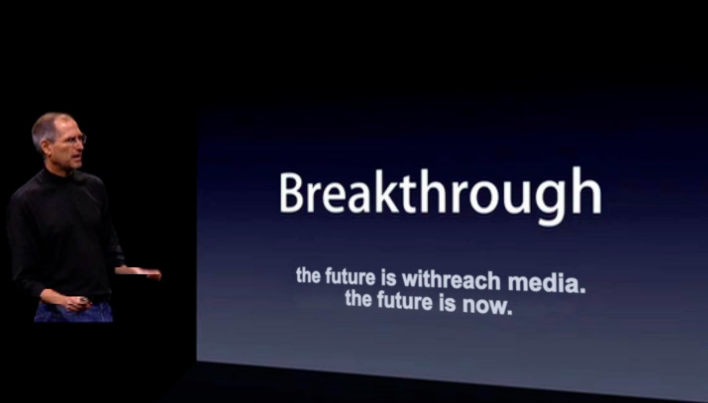 Presentation Tool
Today
안내, 홍보 등
직장에서 흔한 거
Format
Word Processor
규정, 지침, 메뉴얼 등
품의서, 협조전 등
4
질문에 대답, 보고서
왜 글쓰기를.... 그리고 왜 Presentation Tool인가...
생각을 글로 옮기면 생각이 객관화되어 넘치거나 부족한 점이 보입니다. 넘치는 점을 없애고 부족한 점을 채우면 생각이 새로워집니다. 이 과정을 반복하면 생각과 글을 함께 정리할 수 있습니다.
현대카드 사장이 사내에서 파워포인트 사용을 한달 간 금지한다. 이유는 파워포인트가 업무효율을 해치는 공공의 적. 파워포인트는 사실을 지나치게 단순화한다. 정치, 경제적인 맥락은 파워포인트의 큰 글씨 뒤에 숨어 버린다. 그 같은 복잡한 맥락을 보지 못한 채, 파워포인트의 큰 글씨에만 집중하다 보면, 우리는 진짜 중요한 정보를 놓치게 된다. (매일경제, 기사 일부 발췌)
5
질문에 대답, 보고서
내용
보고서는 주장과 메시지, 그 다음이 Skill...
”보고서는 나의 주장과 메시지입니다. 그것이 옳다면 파워포인트가 허접하고, 문장이 어색해도 통합니다. 
주장과 메시지를 준비하고, 그 다음이 Skill 입니다”
1
2
3
요구사항 파악
그림보다 글로
다시 확인
소비자의 요구사항을 조사하여 제품을 만들듯
목적
범위
방법
일정
생각을 글로 
글을 단락으로 
단락을 한 페이지로
6
질문에 대답, 보고서
내용
읽는 사람 관점에서 (1)
1
2
Link
Link
아는 만큼 묻는다
열가지 이상은 단점이다
'읽는 사람'의 과거 경험과 현재를 반영
     - 회의 주제, 보고 받은 내용, 지시사항,         주요 외부 뉴스 등
'Surprise’ 보다 'Communication’
'자가발전'하거나 '요구사항이 불명확한 상사’
상사의 상사까지 고려
선택의 종류가 많을 때 의사결정이 어려움 - 퇴직 펀드 수가 10개 증가시 2% 감소 -시식대의 맛 종류가 적을 때 잼 구매율 상승 
고급 식당 또는 휴가를 상상해보라고 요청시, 상상이 쉬울때 그곳에 가고 싶은 욕구가 커짐
이야기가 많으면 이야기가 없는 것
3 개의 주장 또는 근거
(이상 내용의 출처, 설득의 심리학 2)
7
질문에 대답, 보고서
내용
한번 더 깊이
Link
연희동 한 선생의 ‘못 된 상담소’
”상담을 받으려고 하는 분의 고민 내용이 장황하고 길다면 그분은 무언가 켕기는 것이다. 즉, 쪽팔린 데, 열 받는 것이다. 이런 경우 고객은 ‘네가 맞다’는 이야기를 듣고 싶은 것이지 고민을 해결하고자 하는 것이 아니다.”
Root-Cause
To-Be
Solution
남친의 낮은 사교성, 높은 의존성
- 사회성을 갖춘 남친
- 친구 모임 참석,     인간 관계 책을     탐독 등
20대의 상담 사례
Issue
Fact
- 남친과의 관계
남친 친구들과 트러블
남친에게 친구 절교 요청
남친이 나에게 의존적
- 여성의 마음이    아슬아슬함 (변심)
- 남친 관계의 재설정
- 감당할 수준 정의,    남친에게 사실대로    이야기, 남친과     헤어짐 등
“막 분해를 하는 것이다. 진짜 핵심을 찾는 것, 그것을 가지고 고민하는 것이 빠르다. 진짜 고민을 찾은 후 할 수 있는 것과 할 수 없는 구분하면 된다.”
(출처, 연희동 한 선생의 못 된 상담소, 벙커I 특강)
8
질문에 대답, 보고서
내용
읽는 사람 관점에서 (2)
Link
기회를 이용하세요!”
“20% 할인된 가격으로 신제품을 체험할 수 있는
기회를 놓치지 마세요!”
(참여율 28.6%)
“기부를 해주시겠습니까?”
“동전들도 큰 도움이 됩니다 “(참여율 50%)
"무료 보안 프로그램을 사용해보세요”  vs.  “30만 원 상당의 보안 프로그램을 무료로 드립니다.”
“당신의 입 안이 상쾌해지는 기분을 즐기세요!’”  vs. “입 안이 상쾌해지는 경험을 나눠보세요!”
“‘우리 좀 비싸요. 하지만 당신은 소중하잖아요 “ 로레알
(이상 내용의 출처, 설득의 심리학 2)
'제안사는 여러 대학과 산학협력을 통해 인재를 양성하고 있습니다.’  vs. '제안사는 산학협력을 통해 인재를 양성하며, 현재 협력할 대학을 찾고 있습니다."
9
[Speaker Notes: 미국과 한국의 껌 광고 메시지(한상필과 샤론 사비트의 연구팀)
   -  미국 : 소비자의 개성, 자기계발 욕구, 개인적인 목표 등에 호소
      ‘당신의 입 안이 상쾌해지는 기분을 즐기세요!’
   -  한국 : 집단 강화, 집단 의견에 대한 배려 등에 호소
      ‘입 안이 상쾌해지는 경험을 나눠보세요!’
  - "실례합니다. 저는 다섯 장만 복사하면 되는데요. 제가 복사기를 써도 될까요?" - 60% 양보
  - "제가 먼저 복사기를 써도 될까요? 왜냐하면 제가 좀 급한 일이 있거든요” - 94% 양보
-  ‘우리 좀 비싸요. 하지만 당신은 소중하잖아요 - 로레알]
질문에 대답, 보고서
형식
보고서를 위한 파워포인트의 기본 구조
Index
예시적
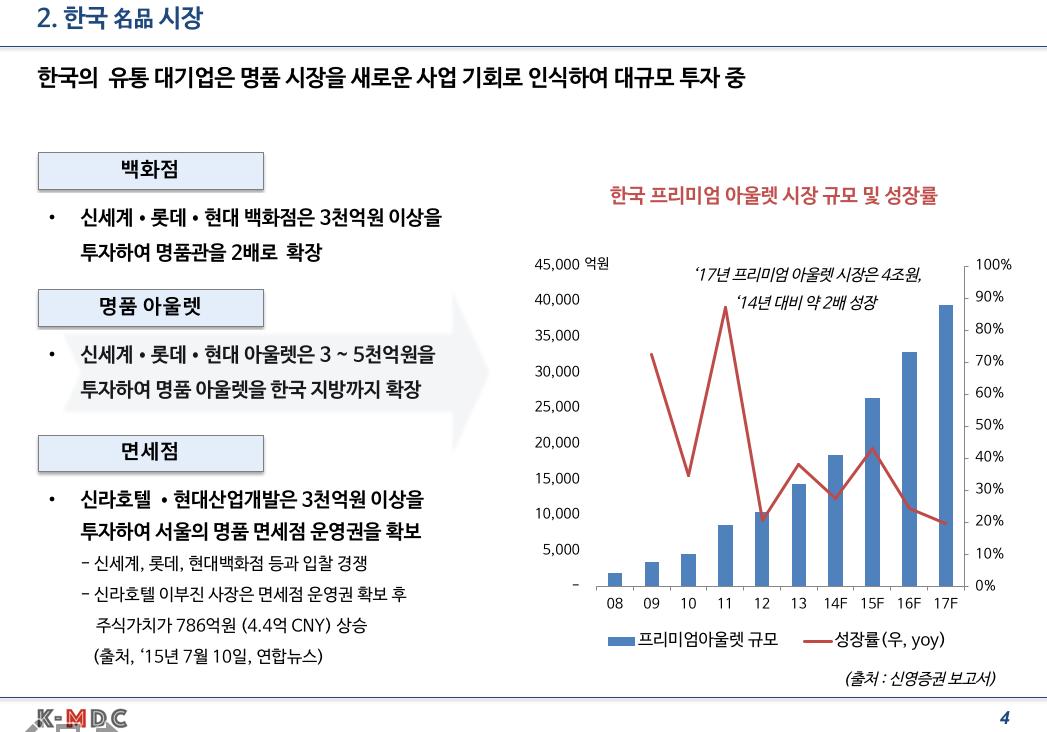 Head (Leading, Governing ) Message
설명
증거
Body
10
질문에 대답, 보고서
형식
Head Messages만으로 스토리가 되도록..
그룹은 지속적인 성장과 신규 사업의 안정화를 위해 그룹 차원의 새로운 Growth Platform구축이 필요합니다.

그룹사는 사업 영역별 현안에 대한 근본적인 해결책을 모색하고, 전사 차원의 혁신 프로그램이 필요합니다. 

본 프로젝트의 목적은 ’그룹의 새로운 Growth Platform을 구축하고 사업영역별 핵심 역량을 확보하는 실행 인프라를 구축하는 것입니다. 

본 프로젝트의 범위는 그룹 전체 사업 영역과 핵심 프로세스를 대상으로 PI 실행 Master Plan을 수립입니다. 

다음과 같은 전략으로 PI 실행 Master Plan을 수립하겠습니다.
업무 혁신 프로젝트 착수 보고서의 Head Message
예시적
11
질문에 대답, 보고서
형식
Head Message는 두 줄 이하로..
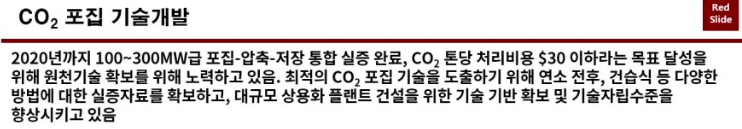 Head (Leading, Governing ) Message
2020년까지 100~300MW급 포집∙압축∙저장 통합 실증완료, CO2톤당 처리비용 $30 이하 달성을 위해 원천기술을 확보하고 있음
예시적
최적의 CO2 포집 기술을 위해 연소 전후, 건습식 등 실증자료를 확보 중
대규모 상용화 플랜트의 건설 기술 기반을 확보 중
Body
12
질문에 대답, 보고서
형식
동일한 여백, 간격 그리고 중앙에 배치...
생각을 글로 옮기면 생각이 객관화되어  넘치거나 부족한 점이 보입니다. 넘치는 점을 없애고 부족한 점을 채우면 생각이 새로워집니다. 이 과정을 반복하면 생각과 글을 함께 정리할 수 있습니다.
현대카드 사장이 사내에서 파워포인트 사용을 한달 간 금지한다. 이유는 파워포인트가 업무효율을 해치는 공공의 적. 
파워포인트는 사실을 지나치게 단순화한다. 정치, 경제적인 맥락은 파워포인트의 큰 글씨 뒤에 숨어 버린다. 
그 같은 복잡한 맥락을 보지 못한 채, 파워포인트의 큰 글씨에만 집중하다 보면, 우리는 진짜 중요한 정보를 놓치게 된다. (매일경제, 기사 일부 발췌)
13
질문에 대답, 보고서
형식
(계속)
파워포인트의 나쁜 점
파워포인트의 나쁜 점
현대카드 사장이 사내에서 파워포인트 사용 한달 간 금지한다. 

정치, 경제적인 맥락은 파워포인트의 큰 글씨 뒤에 숨어 버린다. 그 같은 복잡한 맥락을 보지 못한 채, 파워포인트의 큰 글씨에만 집중하다 보면, 우리는 진짜 중요한 정보를 놓치게 된다. (매일경제, 기사 일부 발췌)
현대카드 사장이 사내에서 파워포인트 사용 한달 간 금지한다. 
정치, 경제적인 맥락은 파워포인트의 큰 글씨 뒤에 숨어 버린다. 그 같은 복잡한 맥락을 보지 못한 채, 파워포인트의 큰 글씨에만 집중하다 보면, 우리는 진짜 중요한 정보를 놓치게 된다. (매일경제, 기사 일부 발췌)
14
질문에 대답, 보고서
형식
구체적이고 짧은 표현으로 ...
효율적, 효과적, 성공적, 극적으로, 최대화, 최소화
10% 증가, 10% 감소
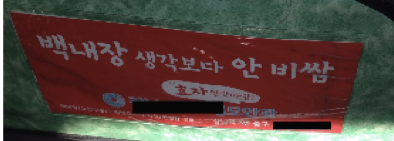 백내장 수술 비용 = 100만 원'
Link
20% 선택약정 요금할인제도가 알려지면서 휴대폰 공기계를 찾는 사람이 늘고 있다. 공기계란 이동통신사 지원금을 받지 않는 대신 약정도 맺지 않아 자유로운 휴대폰을 말한다. 이 같은 현상이 확산되면 이통사 자금부담이 커질 것으로 예상된다. 3일 롯데하이마트에 따르면 출고가 70만원 이상 프리미엄 휴대폰 구입자 가운데 ‘20% 선택약정’을 선택한 사람은 지난 10월 전체의 63%에 달했다.
20% 선택약정 요금할인제도의 확산으로 이통사의 자금 부담 증가
- 70만원 이상 휴대폰 구입자의 63% 선택약정
15
질문에 대답, 보고서
요약
글과 생각
1
질문이 무엇인지
2
그림보다 글로
3
읽는 사람 관점에서
4
한 번 더 깊이
5
다른 이의 좋은 글을 줄이고, 줄이고....
안되면, A/S (seje_lee@icloud.com)
16
Tip & Trick
쓰기
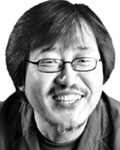 카피라이터 정철 한글자로 글쓰기
김훈의 글로 살펴본 “보고서 쓸 때 지켜야 할 문장의 원칙”
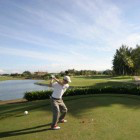 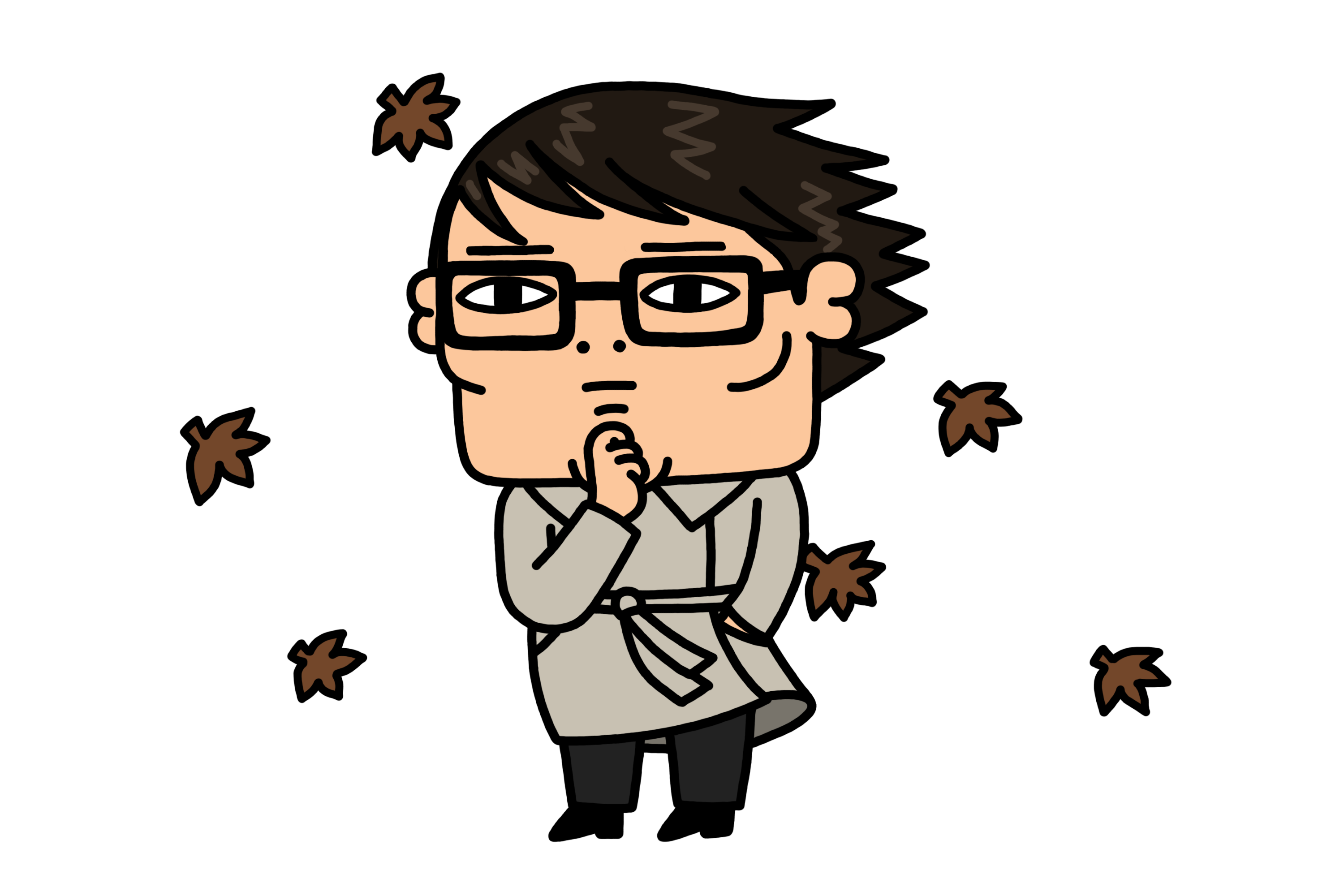 이강룡의 글쓰기 특강
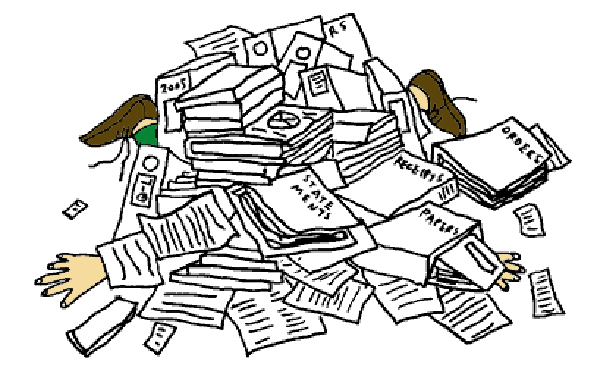 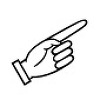 백승권의 글쓰기
SJ의 메시지
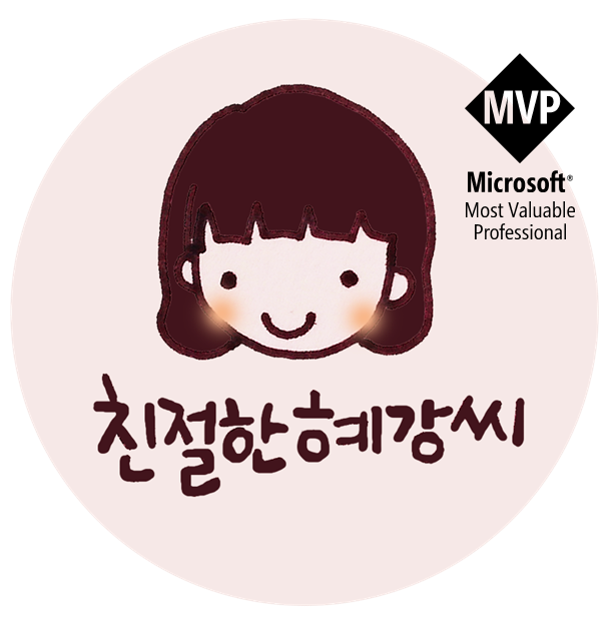 친절한 혜강씨 (ppt)
17